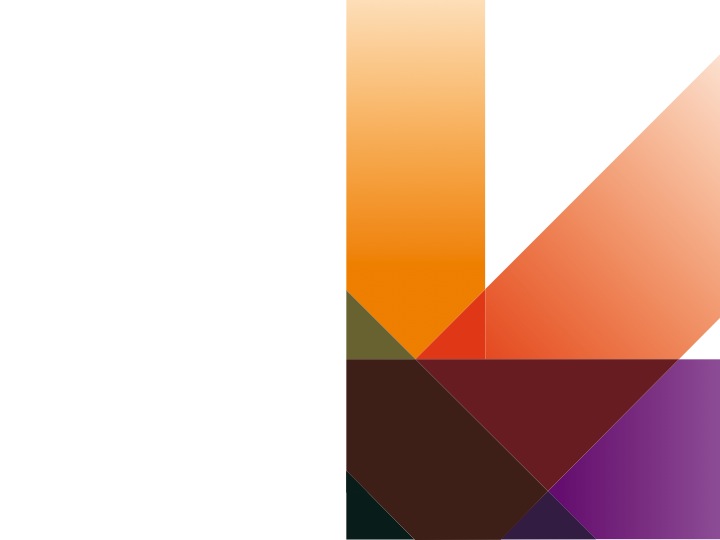 The Marrakesh Treaty:
The publishers’ perspective
José Borghino
Secretary General
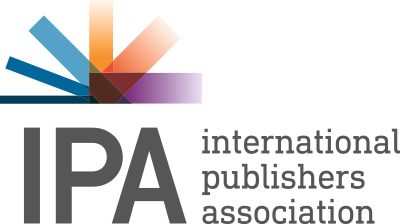 Summary
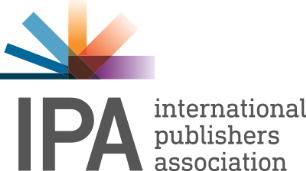 The IPA
Publishers and the Marrakesh Treaty
The Accessible Books Consortium
Conclusions
International Publishers Association
International Publishers Association
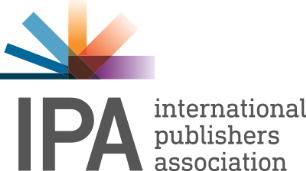 In numbers
76 associations of publishers, including MABOPA
65 countries
Thousands of publishers
Over 5.6 million consumers
International Publishers Association
International Publishers Association
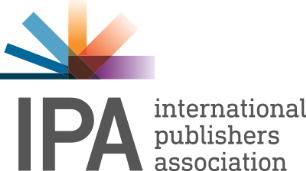 What we do
Promote the interests of publishers around the world
Defend copyright 
Defend and celebrate the freedom to publish
Promote literacy and education
Champion the social, economic, cultural and poilitical benefits of publishing
International Publishers Association
IPA and Marrakesh
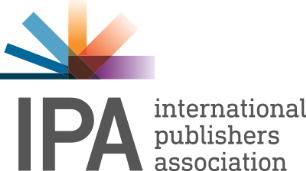 Diplomatic Conference concluded 27/06/2013
Entry into force: September 2016 with the ratification of Canada as the 20th country
IPA has supported ratification. We advised our members to collaborate with AEs and governments
IPA actively supports WIPO’s efforts to sprerad the word about Marrakesh and accessible publishing
International Publishers Association
IPA and Marrakesh
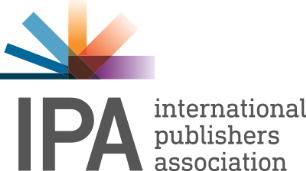 IPA has produced a guide to the Marrakesh Treaty  for publishers’ associations:
IPA is actively involved in the Accessible Books Consortium (ABC) alongside authors, CMOs, libraries and VIP community
International Publishers Association
[Speaker Notes: https://www.internationalpublishers.org/images/Accessibility/IPA_Guide_to_the_Marrakesh_Treaty.pdf]
IPA and ABC
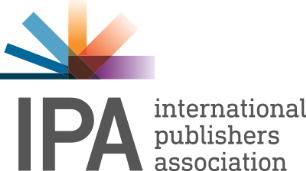 Launched in 2014
Supports practical work to increase availability of books in accessible formats
Rightsholders, authorised entities, libraries and organisations representing VIPs
IPA encourages publishers to sign the ABC charter
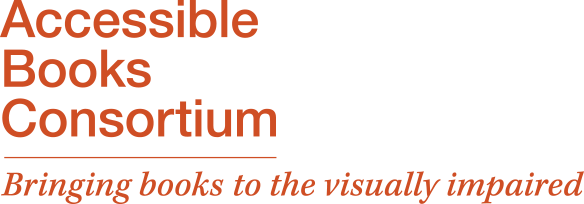 AccessibleBooksConsortium.org 
for more information
International Publishers Association
[Speaker Notes: http://www.accessiblebooksconsortium.org/portal/en/charter.html]
IPA and Marrakesh
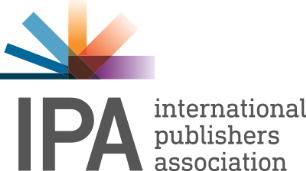 IPA Backs WIPO Accessibility Work
International Publishers Association
[Speaker Notes: https://www.internationalpublishers.org/policy-issues/visually-impaired-persons/knowledge-bank-vips/637-ipa-backs-wipo-accessibility-work]
IPA and Marrakesh
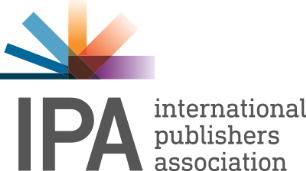 Not only is accessible publishing the right thing to do, it also makes perfect business sense
IPA Vice President, Hugo Setzer
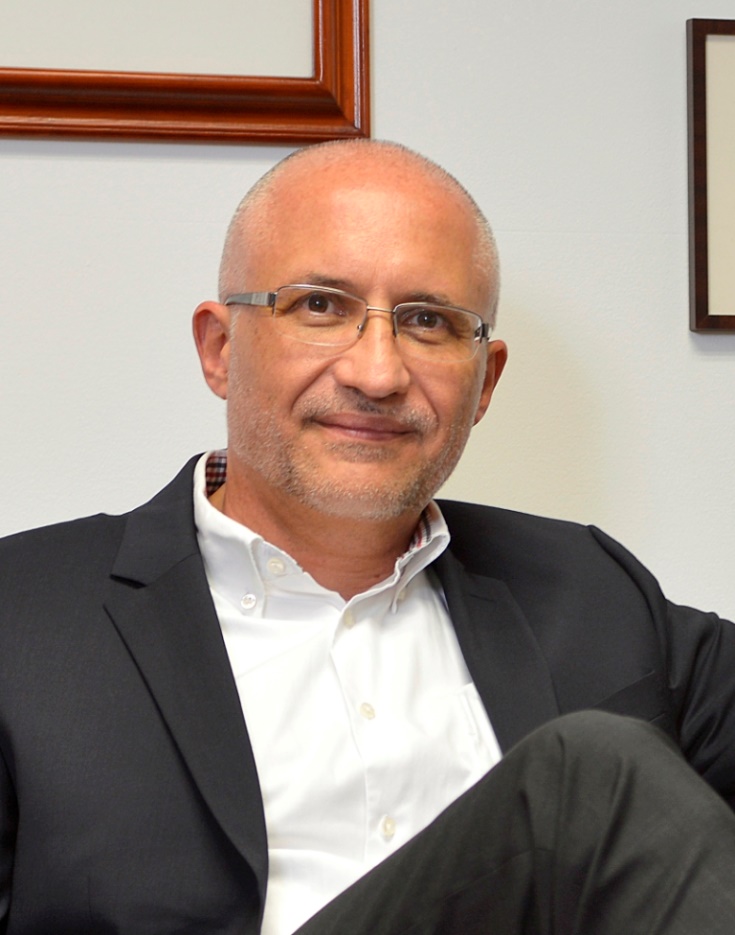 International Publishers Association
The Marrakesh Treaty today
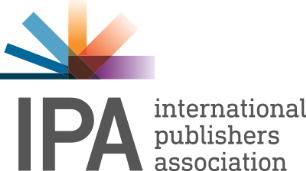 43 countries have ratified the Marrakesh treaty
2 are in ASEAN (Indonesia, Singapore)
The last country to ratify the Treaty was Afghanistan
International Publishers Association
The Marrakesh Treaty today
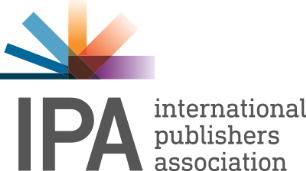 Significant ratifications ahead
Discussions well advanced in USA
EU agreement reached on 15 Feb 2018. Ratification expected soon
Thailand
Malaysia?
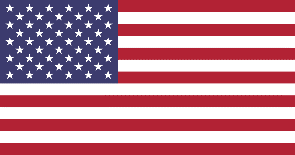 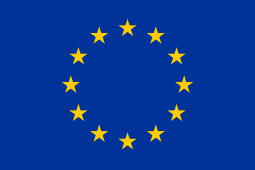 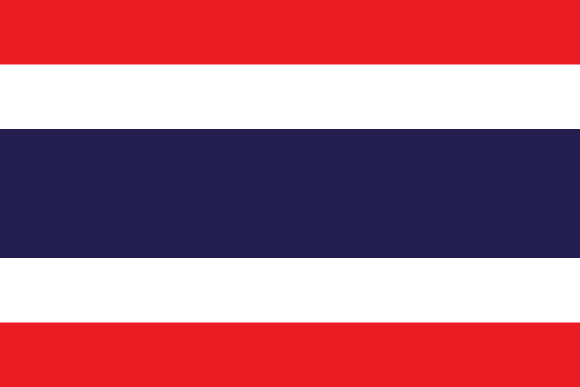 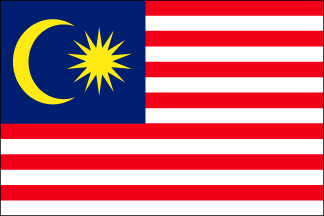 International Publishers Association
After Ratification comes the hard part: Implementation
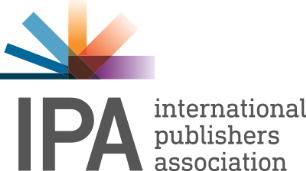 Some Concerns:
Bills used for ratification including broader exceptions than provided for in the Treaty
IPA recommends including commercial availability as part of the Treaty
IPA also recommends including remuneration
Always consult with local publishers and IPA re possible unforeseen consequences
International Publishers Association
Implementation of the Marrakesh Treaty
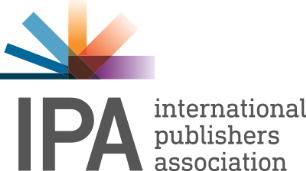 Mexico case-study
Adopted text too vague
Call for clarification by publishing industry
Issue resolved by the Supreme Court
Colombia as a good example (includes commercial availability)
Singapore and Australia also good examples
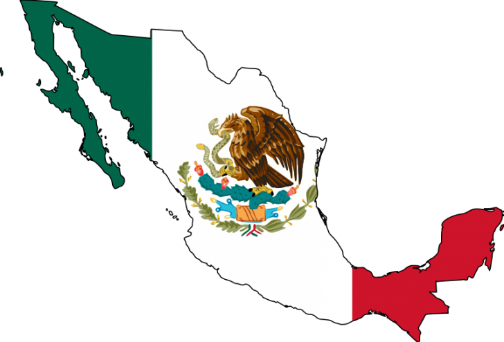 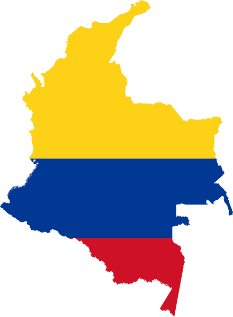 International Publishers Association
Conclusion
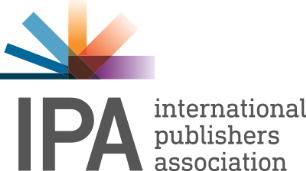 Publishers support the Marrakesh Treaty
We want to see correct implementation (consult widely with WIPO and publishers)
We want to work with all parties to increase the number of born accessible publications
Actively involved in the Accessible Books Consortium (ABC) and we strongly encourage publishers and PAs to sign the Charter
International Publishers Association
Thank you!
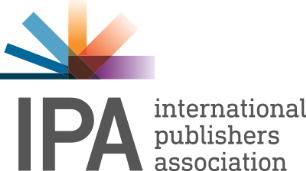 José Borghino
IPA Secretary General

@JoseBorghino
borghino@internationalpublishers.org
www.internationalpublishers.org
International Publishers Association